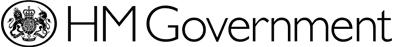 Eighth Statement of New Regulation
The Government has published its six-monthly progress update on deregulation showing all regulatory and deregulatory changes that will take place between July and December 2014. This handout highlights some of the key changes that will take place.
The Government is meeting its challenging One-in, Two-out rule. Over the course of this Parliament, the net annual cost to business of domestic regulations has fallen by £1.5 billion.
Red Tape Challenge has identified 3,000 measures which need to be scrapped or improved. We have already delivered on 1,000 measures. 
This statement includes a further 163 measures which be implemented between July and December 2014 of which: 
46 regulations are being scrapped
117 merged or improved
So markets function effectively for businesses and consumers we are:
Expanding the Gas and Electricity Statutory Redress Scheme to cover 150,000 more businesses. This allows disputes which cannot be resolved directly with an SME’s energy supplier to be resolved quickly at minimum cost via mediated complaint resolution.
Bringing in a mandatory redress scheme for letting and property management agents, to improve standards for private tenants.
Providing new rights for victims of misleading & aggressive commercial practices while simplifying business requirements.
Ensuring the continuity of essential supplies to insolvent businesses.
Key road transport reforms that will save businesses time and money include:
Motorists no longer needing to display a paper tax disc in their vehicle.
Fleet firms will no longer need  to hold vehicle registration certificates. 
Increased electronic services for notifying DVLA of changes to vehicles. 
More flexible payment of vehicle excise duty via direct debits.
Allowing transport operators longer intervals to download drivers’ hours data from the on-board digital recording equipment (“tachograph”). 
Introducing a revised statutory Safety at Street Works and Road Works Code of Practice to ensure that street and road works are carried out safely while minimising disruption to road users.
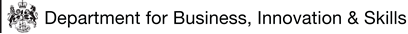 Eighth Statement of New Regulation
Our sustained and systematic focus on deregulation means there are wide ranging reforms that will benefit specific sectors:
Consolidation of swine disease control legislation to make it easier to understand.
Consolidation of Deer TB orders to make them easier to understand.
Improved flexibility around transporting oils and fats by sea, aligned with latest scientific evidence.
Simplified petroleum storage legislation, making health and safety requirements clearer.  
Modernised explosives legislation, with simplified requirements.
Consolidation and modernisation of legislative controls for acetylene to make requirements easier to understand.
Regulation is introduced only where the costs are deemed proportionate to the benefits, and the Government is committed to matching every £1 of new regulation with £2 worth of deregulation. 
Regulatory measures that will be introduced between July and December 2014 include:
As part of delivering a flexible, effective and fair labour market, from October, the partner of an expectant mother, the father of the child, and intended parents in surrogacy arrangements, will be allowed to take unpaid leave to attend up to two antenatal appointments. 
Enhanced player protections on fixed odds betting terminals in betting shops will be introduced, requiring greater interaction between staff and higher staking customers.
Tightening regulations around Video and Audio visual recordings to protect children.
To view the full Statement online visit: 
https://www.gov.uk/government/collections/one-in-two-out-statement-of-new-regulation
© Crown copyright Department for Business, Innovation and Skills 2014. URN BIS/14/945